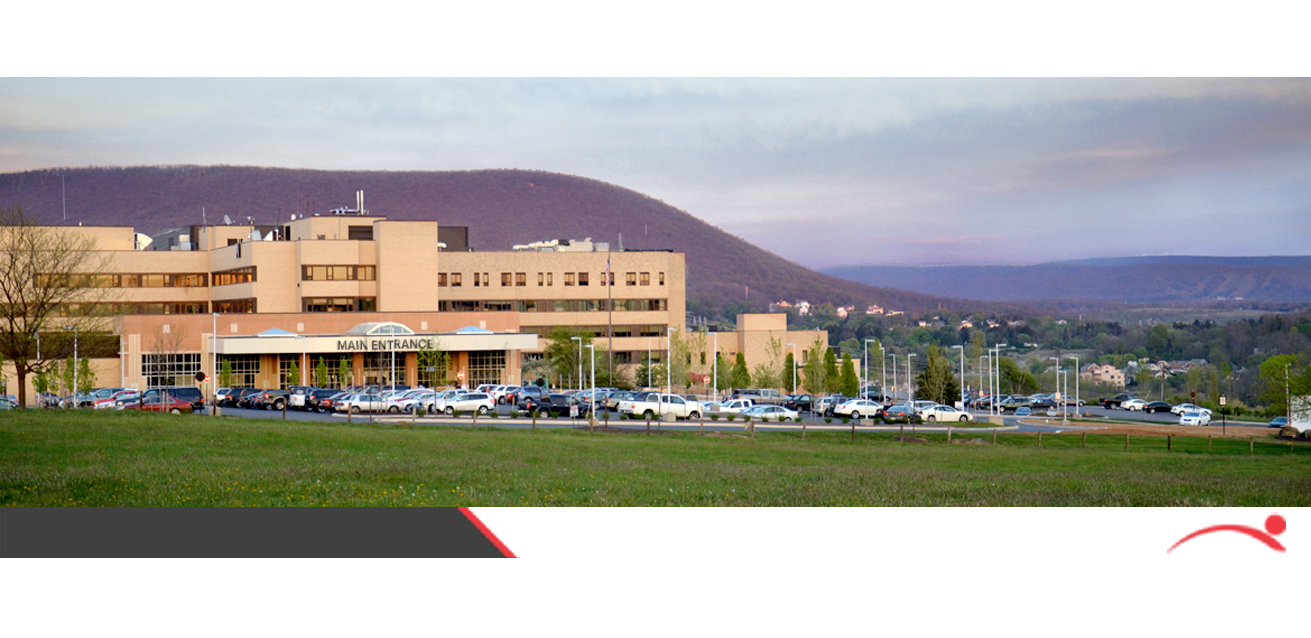 Student Orientation
2024
Welcome!
Mount Nittany Health is proud of the care and service  provided to our patients and our community, and  we’re pleased to share our expertise and resources by  educating the healthcare providers of the future.
Welcome!
This orientation will provide you with information  regarding:
Student expectations
Policies and procedures
Patient safety
Confidentiality
Computer Access
Throughout this orientation presentation, you will be  asked to read linked documents and policies.

In order to view these documents and policies, you will  need to access Connect, the Mount Nittany Health  intranet portal.
Computer Access
Let’s start by logging into the network and changing  your password.

Please go to https://apps.mountnittany.org. 

Enter the username and temporary password that was
provided to you by your instructor.

Change your password.	Make sure it contains:
At least 8 characters
A capital letter
Either a number or special character
No part of your name
Computer Access
Once you have changed your password, please go to  https://portal.mountnittany.org.

Enter your username and new password.

This will allow you to access the Connect page.	

Leave Connect open while you view the rest of this  orientation presentation.	As you click on each linked  document and policy throughout this presentation,  the document or policy will open through Connect.
Logging your Hours
You must sign in and out of Volgistics every time you  are here as a student.	You will receive your Volgistics  PIN from the student coordinator or your instructor.
Logging your Hours
There are 3 ways to access Volgistics:
Use the iPad that is located on the basement floor of the  medical center, near the student lockers.
Log onto a Mount Nittany Health computer and access
Connect.
Use a link on your phone that may be provided by your  instructor.
Logging your Hours
Tracking your hours allows us to:
Know who is on-site at a particular time in case of  emergency.
Identify who may have interacted with certain  patients at a particular time.
Quantify and report student experiences as a  benefit to the community.
Provide a record of your completed student hours  to you or your instructor as requested.
Parking
When arriving at Mount Nittany  Medical Center, please park in the back of Lot C or in the back of any employee lot. Do not  park in any employee or visitor lot.
We will issue you a student ID badge  and parking pass.	Please hang your  parking pass from your rearview  mirror.
Lot C
Student ID Badge
You must wear your Mount Nittany Health student ID  badge at all times when you are here.
Please wear your ID badge on your chest so others
can see it clearly.
Student ID Badge
Never leave your badge unsecured, as it is  programmed with access to certain doors at the  hospital and could pose a security risk if lost.	If you  lose your badge, immediately tell your instructor and  notify us at 814.234.6187.	We will deactivate that  badge and issue you a new one.	Replacement  badges cost $10 each.

Your badge must be returned to us at the end of your  student experience.

Please review our ID badge policy.
Personal Belongings
Please do not bring your belongings onto the clinical  units.

You may secure your belongings in a locker on the
basement floor of Mount Nittany Medical Center.  Just remember to:
Bring your own padlock
Empty your belongings at the end of each day
Professionalism
Take pride in your journey to become  a healthcare professional.

Keep conversations appropriate,
quiet, and related to patient care.

Do not bring your phone with you to  clinicals, unless you need it for  emergency purposes and have  cleared it with your instructor.

Do not congregate in the staff work  stations or patient care areas.
Professionalism
Remember to introduce yourself to each patient for whom you provide care:
Who you are
What type of student you are
What school you are from
Your role in the patient’s care

“Hi!	My name is Lindsay, and I am a nursing student from CPI. I’m working with your RN, Lucy, today.”
Professionalism
During any clinical free time (if you are caught up on your patient care and documentation), please consider emptying patient trash cans and dirty linen hampers, offering assistance to staff, or tidying work stations or patient care areas.

Teamwork is an essential part of the nursing profession, and good student habits will carry over into your professional career.
Professionalism
The quality of your experience depends on you!	To get  the most out of your experience, engage with various  members of the healthcare team and seek out  opportunities for learning.
Communication
Communication is an important part of delivering safe,  effective healthcare.

Communicate your scope of practice and  responsibilities to staff.	Never perform any skills outside  of your scope of practice.
***Please note that students and faculty are not  allowed to use the tube system at MNMC.

If you ever have a question about your responsibilities or  scope of practice, contact your clinical instructor.
Communication
Be sure to report any necessary information to staff as  needed and at the end of your shifts:
Abnormal findings
Care provided
Unfinished work
Student Health
We take the health and safety of students and faculty  seriously.

Please review the health policy and the Respectful Treatment of Students policy.
Patient Safety
Report any situation or event that could compromise  patient safety.

If necessary, work with your instructor to complete an
electronic event report through Connect.

Reporting information can be found on pages 2 and 10
of the student orientation handbook.
Patient Safety
Do not use banned abbreviations when documenting.

Information can be found on pages 2-3 of the student
orientation handbook.

Please review policy I.D.2.11: Patient’s Medical Record  and Documentation.
Patient Safety
Use proper body mechanics and appropriate lift  equipment when moving or transferring patients.	Please  review policy.

Dispose of waste properly and place dirty linens in  appropriate hampers.

Dispose of documents containing protected health
information in shredder bins.

Report any equipment malfunctions to staff or your  instructor.
Patient Safety
Handle sharps carefully and dispose of sharps properly.  Please review policy.	If you experience a sharps injury  or blood exposure, immediately wash the affected area  with soap and water and report to your instructor.

Handle oxygen cylinders safely and store properly  according to policy.
Patient Safety
Prevent patient falls:
Keep beds in low position
Keep rooms clear of obstacles
Observe fall risk based on colored socks
RED socks = HIGH fall risk
GREEN socks = LOW fall risk

Please review policy.

See also page 7 of the student handbook.
Patient Safety
Practice standard precautions and good hand hygiene  with all patients.
Please review policy.
Hand Hygiene – Infection Control
Hi! Welcome to Mount Nittany Medical Center. We hope you enjoy your time here. 
We are the Infection Prevention and Control nurses, and we want to educate you on Hand Hygiene practices while you are with us. Since you are responsible for patient care and/or are touching the patient environment, assigned staff will be observing your hand hygiene compliance. 
Hand Hygiene is way of cleaning your hands to reduce potential pathogens. Hand hygiene is the single most important procedure for the prevention of healthcare-associated infections. Reference Policy #401, Hand Hygiene.
Types of Hand Hygiene:
Handwashing: A vigorous, brief rubbing together of all surfaces of hands lathered with plain soap for at least 15 seconds, followed by rinsing under a stream of water. 
Wash with soap and water when visibly dirty or contaminated or when providing care to a patient with a spore-forming bacteria such as C. difficile
Antiseptic Hand Rub: The application of an antiseptic hand-rub product to all surfaces of the hands for at least 15 seconds to reduce the number of micro-organisms present.
Hand sanitizer is the recommended method
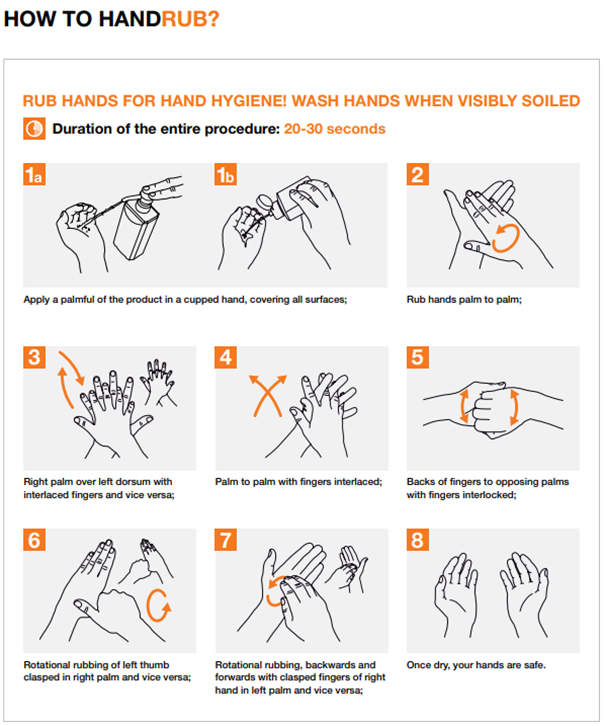 Duration of entire hand rub procedure should be 20-30 seconds
When visibly soiled and after caring for patients with C.difficile, hands should be washed, not rubbed
Pay special attention to backs of hands, fingertips/fingernails, thumbs, and between fingers
Hand Hygiene – Continued
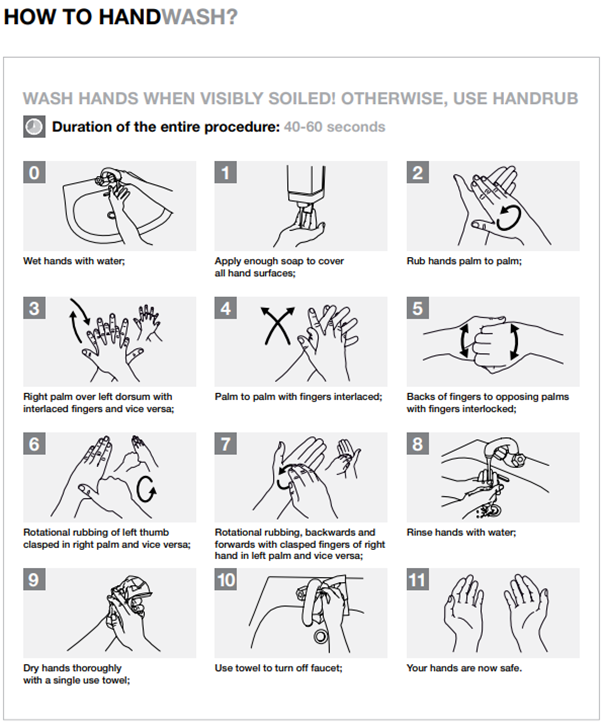 Duration of entire handwashing procedure should be 40-60 seconds
Pay special attention to backs of hands, fingertips/fingernails, thumbs, and between fingers
Hand Hygiene – Continued
We follow the World Health Organization’s 5 Moments for Hand Hygiene approach for when to complete Hand Hygiene.
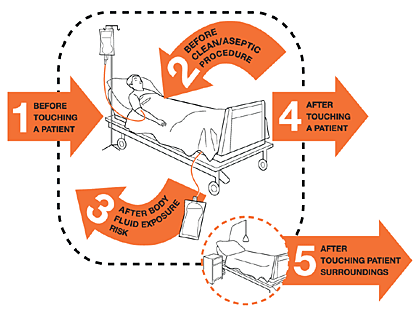 These are the indications that you will be assessed for compliance in. 
For example, you arrive at a patient room to take patient to a test.
 You should complete hand hygiene prior to touching the patient. You should also complete 
hand hygiene after touching patient, before touching the wheelchair to transport the patient. 


Gloves and Hand Hygiene
Gloves are not a substitute for hand hygiene
If your task requires gloves, perform hand hygiene prior to donning gloves, before touching the patient, or the patient environment.
Perform hand hygiene immediately after removing gloves


Thank you!
Taylor Kopp BSN, RN, CIC
Kara Brenneman BSN, RN, CIC
814-234-6164
Patient Safety
Mount Nittany Health utilizes infection prevention and  control procedures to prevent the spread of infectious  diseases.
Please review policy.

Look for posted signage on patient room doors.
Patient Safety
Used for patients with  infections that can be  spread on hands or  surfaces:
MRSA, hepatitis A,  ringworm, etc.
Caregivers must wear:
Gown
Gloves

Please review policy.
Patient Safety
Used for patients with  infections that can be  spread via spores on hands  or surfaces:
C. diff.
Caregivers must wear:
Gown
Gloves
Must wash hands with soap  and water, not sanitizer.
Patient Safety
Used for patients with  infections that can be  spread via respiratory  droplets:
Influenza, pertussis, etc.
Caregivers must wear:
Gown
Gloves
Procedure mask

Please review policy.
Patient Safety
Used for patients with infections  that can be spread via  aerosolized respiratory droplets:
Measles, TB, etc.
Caregivers must wear:
Gown
Gloves
Fitted respirator
Students and faculty are not  permitted to care for patients  under airborne precautions.
Please review policy.
Patient Safety
Used for patients with COVID-19.
Caregivers must wear:
Gown
Gloves
Fitted respirator
Students and faculty are not  permitted to care for patients  with COVID-19.

Please review policy.
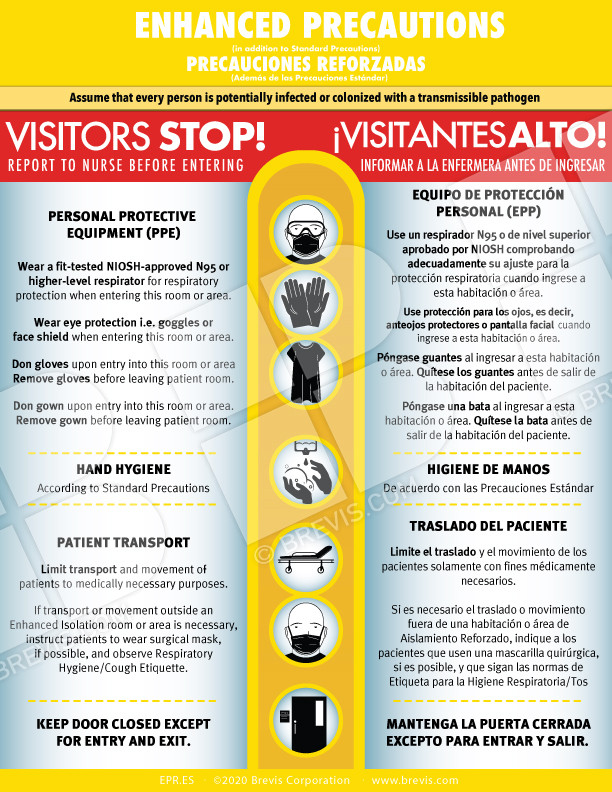 COVID-19 Guidelines – Vaccination:
Documentation of receipt of COVID-19 immunization (volunteers, students and faculty only) – proof of COVID-19 vaccination. Volunteers, students and faculty are encouraged to stay up-to-date with their COVID-19 vaccines in accordance with CDC recommendations at:

Stay Up to Date with COVID-19 Vaccines | CDC


Any new volunteer, student and/or faculty member, prior to commencement of their relationship with MNH will be required to provide proof of COVID-19 vaccination status or provide a declination.
COVID-19 Guidelines  - Masking:
Masking:Masking is no longer required except under the following circumstances: 
Providing care to a COVID-19 positive patient
Providing care to a PUI patient
Per patient request
Etiquette for respiratory symptoms
Increases in internal and local COVID-19 activity
Please refer to the updated COVID-19 mitigation strategies in the Disease Specific Infection Prevention & Control Isolation Guidelines HERE. *Note: When caring for a suspected or confirmed COVID-19 positive patient, full PPE is still required: NIOSH-approved N95 or higher-level respirator, gown, gloves, and eye protection.
COVID-19 Guidelines
We will continue to provide masks for anyone who wishes to wear one.
Patients and visitors will NOT be required to mask except when symptomatic, positive COVID or PUI.
 In accordance with CDC guidelines, all students/faculty must monitor themselves for symptoms of COVID-19 and only report to Mount Nittany Health for educational experiences if symptom-free.
COVID-19 Guidelines
Restrictions:

You will not be permitted to care for any patients who
are:
PUIs (persons under investigation for COVID-19)
Under isolation precautions for COVID-19
Undergoing any aerosolizing procedures listed in Policy  #1095: PPE Optimization, Masking Requirements, and  Aerosol-Generating Procedures (AGP)
***This restriction may be subject to change, based on the Transmission Level according to Policy 1095.  Please ask your instructor about AGPs and student involvement.
COVID-19 Guidelines
Potential Exposure

If you believe that you have been exposed to a COVID-
19 positive patient, inform your instructor immediately.
Your instructor will need to contact the education  department as soon as possible and follow current  guidance from Mount Nittany Health Infection Prevention  and Control.
COVID-19 Guidelines
Depending on “the numbers”…

Student experiences may be suspended at any time at  Mount Nittany Health’s discretion if there is a risk to the  students, patients, visitors, or staff.	We will notify you of  any suspensions.
Emergency Codes
Emergency codes are listed on the back of your student  ID badge.	Please review policy.
Emergency Codes
Follow the instructions of staff during emergencies.
If you need to call for help, dial “HELP” (4357) from a
hospital phone to page a code.
Emergency Codes
In the event of a Code Red (fire), immediately reunite  with your instructor or assigned staff preceptor for further  instruction.
In the event of a Code Amber (missing child), you may  guard an exit on your unit if directed by your instructor.
If your assigned patient or another patient on the unit  experiences a Code Blue (cardiopulmonary arrest), you  may be able to learn from this situation.	Check with your  instructor for guidance and please review policy.
Patient Safety
Thank you for doing your part to keep our patients safe.
Confidentiality
Now let’s test your current knowledge regarding how  to keep patient information safe.
True or False?
I can write my password on a piece of tape on the  back of my ID badge.

True
False
True or False?
I can write my password on a piece of tape on the  back of my ID badge.

True
False

You should never write down your passwords or share
them with anyone.
True or False?
I can access my own medical records by logging into  Meditech and viewing my chart.

True
False
True or False?
I can access my own medical records by logging into  Meditech and viewing my chart.

True
False

You should never access medical records for any  reason other than direct patient care.	If you would  like to request copies of your own medical record, you  must follow the correct procedure established by the  Health Information Management office.
True or False?
It is okay to give my password to Information Services  (tech support) if they ask for it.

True
False
True or False?
It is okay to give my password to Information Services  (tech support) if they ask for it.

True
False

You should never give your password to anyone.  Information Services will never ask you for your  password.
Confidentiality
Personal health information (PHI) includes:
Written, spoken, and electronic information
Any information collected from a patient
Information related to past, present, or future health  care
Information related to payments

Please review policy.
Confidentiality
Personal health information (PHI) can include:
Name
Social security number
Telephone number
Address
Email
Diagnosis and treatment
Patient ID and account  number
Health insurance ID  number
Fingerprints
Photographs
Penalties
Discipline up to and including termination

Civil fines

Federal/criminal fines and prison time
Please review our HIPAA privacy and security  policy. You will be asked to sign the  Confidentiality Statement prior to your first  day at Mount Nittany Health.
Four Ways Privacy Can Be Violated
Discussing  PHI
Seeing PHI
Overhearing
PHI
…or…

Accessing PHI for the wrong reason  or by inappropriate persons
Other Privacy Issues
Social Media: It is inappropriate to discuss patients or refer to them on  any social media site such as Facebook, Twitter, or other sites.
Texting: No texting of PHI.
Need to Know: Staff members are only entitled to know patient
information to complete their job.
Minimum Necessary Rule: Staff are only entitled to access the minimum  amount of patient information necessary to perform their job.
Privacy Breaches: If you become aware of a possible or actual privacy
breach, notify the Privacy Officer immediately.
Protecting Confidentiality
To safeguard protected health information (PHI), please:
Do not discuss PHI in public.
Do not take photos in the clinical setting, and do not discuss PHI  on social media.
Be cautious when viewing, accessing, or overhearing PHI.
Properly dispose of documents containing PHI into a shredder bin.
Lock your computer when leaving it unattended.
Protecting Confidentiality
To safeguard protected health information (PHI), please:
Only access electronic PHI via your own username.
Do not write down your passwords or share them with anyone.
Access only the minimum amount of PHI needed for patient care.
Do not access your own PHI or that of a friend, relative, etc.

Please review the policy.
Protecting Confidentiality
Please also remember that your MEDITECH login is linked to  your network login.
Therefore, if you are logged into the network on a computer,  you will not be required to enter your password the first time  you open MEDITECH.
This is why it is important to lock your computer if you leave it  unattended.
Locking Your Computer
There are multiple ways to lock your computer:
Press <Windows> + <L>.
Locking Your Computer
Press <Ctrl> + <Alt> + <Delete> and then click Lock.
Locking Your Computer
Click on the Windows menu in the bottom left corner of  your screen, and then click Lock PC.
Privacy and Confidentiality
Thank you for doing your part to keep our patients safe.
End
We hope you have a great student experience with
Mount Nittany Health!
End
After you have reviewed this presentation in its  entirety, including all linked documents and policies,  please complete the attestation here:

https://app.smartsheet.com/b/form/b7a045416bcd4186ad35775036d56f29

Thank you!